Вінграновський Микола Степанович
український письменник-шістдесятник, режисер, актор, сценарист і поет.
Життя поета
Микола Вінграновський народився 7 листопада 1936 року в селі Богопіль (нині Первомайськ) Миколаївської області. 
Навчався на акторському відділі Київського інституту театрального мистецтва. Після першого курсу, його забрав із собою у ВДІК до Москви Олександр Довженко. Ще студентом зіграв головну роль у художньому фільмі «Повість полум'яних літ», автором якого був Олександр Довженко.
Писати вірші почав у студентські роки. Перші вірші з'явилися 1958 року на сторінках журналів «Дніпро» та «Жовтень» («Дзвін»).
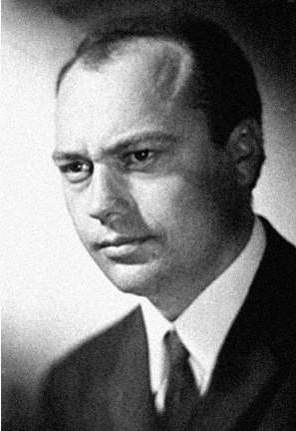 …
. Перша поетична збірка «Атомні прелюди» вийшла в 1962 році, а через п'ять років побачила світ друга поетична збірка «Сто поезій». Щоправда, завдяки старанням цензорів в остаточному варіанті поезій залишилося 99…
У дитячу літературу Микола Вінграновський прийшов на початку шістдесятих років, коли в журналі «Ранок» з'явилися оповідання «Бинь-бинь-бинь» і «Чорти». Тоді ж були надруковані і його перші вірші для дітей, які увійшли в окрему збірку «Андрійко-говорійко», а трохи пізніше побачили світ такі оригінальні книжки поезій: «Мак», «Літній ранок», «Літній вечір» та інші.
Нагороди
Лауреат Державної премії України імені Тараса Шевченка (1984) за збірки творів для дітей «Літній ранок», «Літній вечір», «Ластівко біля вікна», «На добраніч».[4]
Почесна Грамота Президії Верховної Ради України
Лауреат літературної премії «Благовіст»
Лауреат премії Фундації Антоновичів (США)
"Сеньйорито акаціє, добрий вечір..."
Сеньйорито  акаціє,  добрий  вечір.Я  забув,  що  забув  був  вас,Але  осінь  зійшла  по  плечі,Осінь,  ви  і  осінній  час,Коли  стало  любити  важче,І  солодше  любити  знов...Сеньйорито,  колюче  щастя,Хто  воно  за  таке  любов?Вже  б,  здавалося,  відболіло,Прогоріло  у  тім  вогні,Ступцювало  і  душу  й  тіло,Вже  б,  здалося,  нащо  мені?У  годину  суху  та  вологуВідходились  усі  мостиІ  сказав  я  -  ну,  слава  Богу,І,  нарешті,  перехристивсь...Коли  ж  -  здрастуйте,  добрий  вечір...Ви  з  якої  дороги,  пожежо  моя?..Сеньйорито,  вогонь  по  плечі  -Осінь,  ви  і  осінній  я...1986
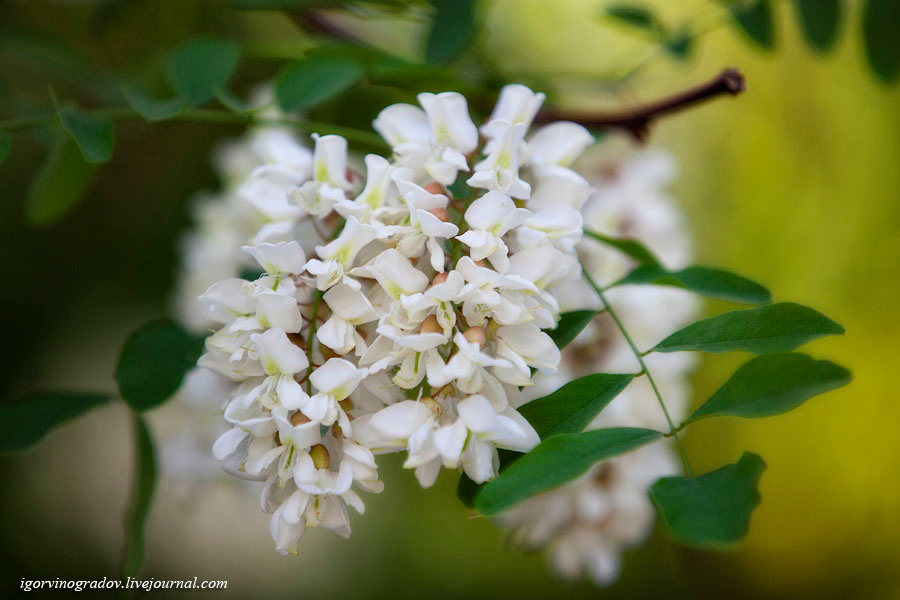 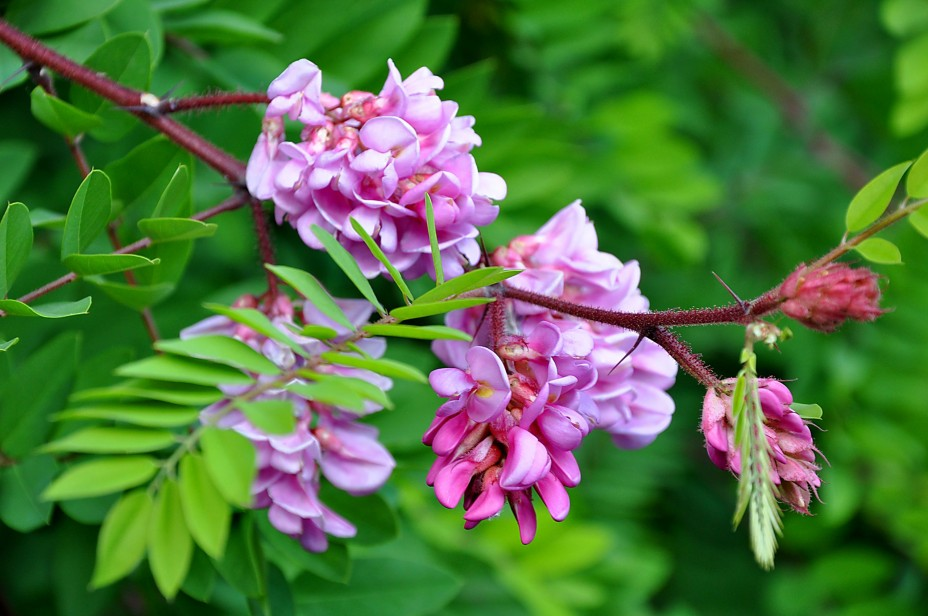 Аналіз вірша Миколи Вінграновського "Сеньйорито акаціє, добрий вечір...":
Тема: Розкриття почуттів, які спалахнули на схилі літ.
Ідея: Відчуття давно забутого кохання, яке приносило більше муки від не розділених почуттів, ніж радості.
Автор використовує у вірші художний прийом – оксиморон (перебільшення): "колюче щастя". 
Також використовує епітети: "годину суху та вологу", "пожежо моя", "осінній я".
Риторичні запитання: "Хто воно за таке любов?", "Вже б, здалося, нащо мені?", "Ви з якої дороги, пожежо моя?.."